LIÇÃO  5
A Realidade da Grande Tribulação.
1-OBJETIVOS DA LIÇÃO
Mostrar a importância das 70 semanas no Apocalipse
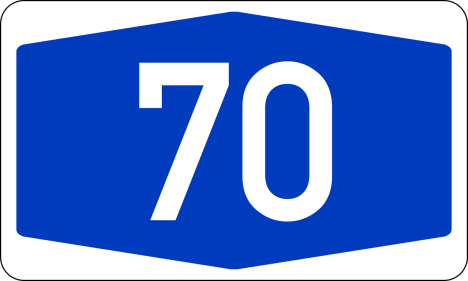 As setenta semana de Daniel
Decreto
Armagedon
Messias
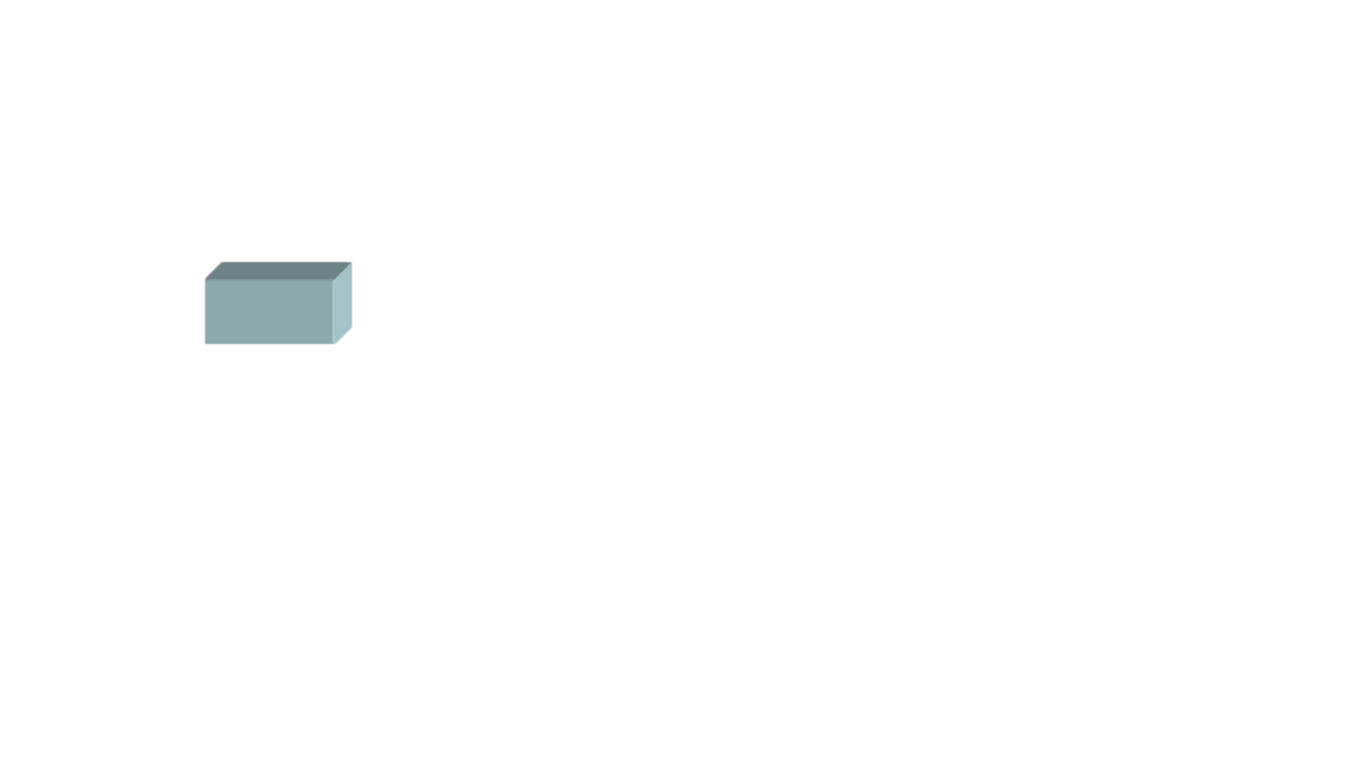 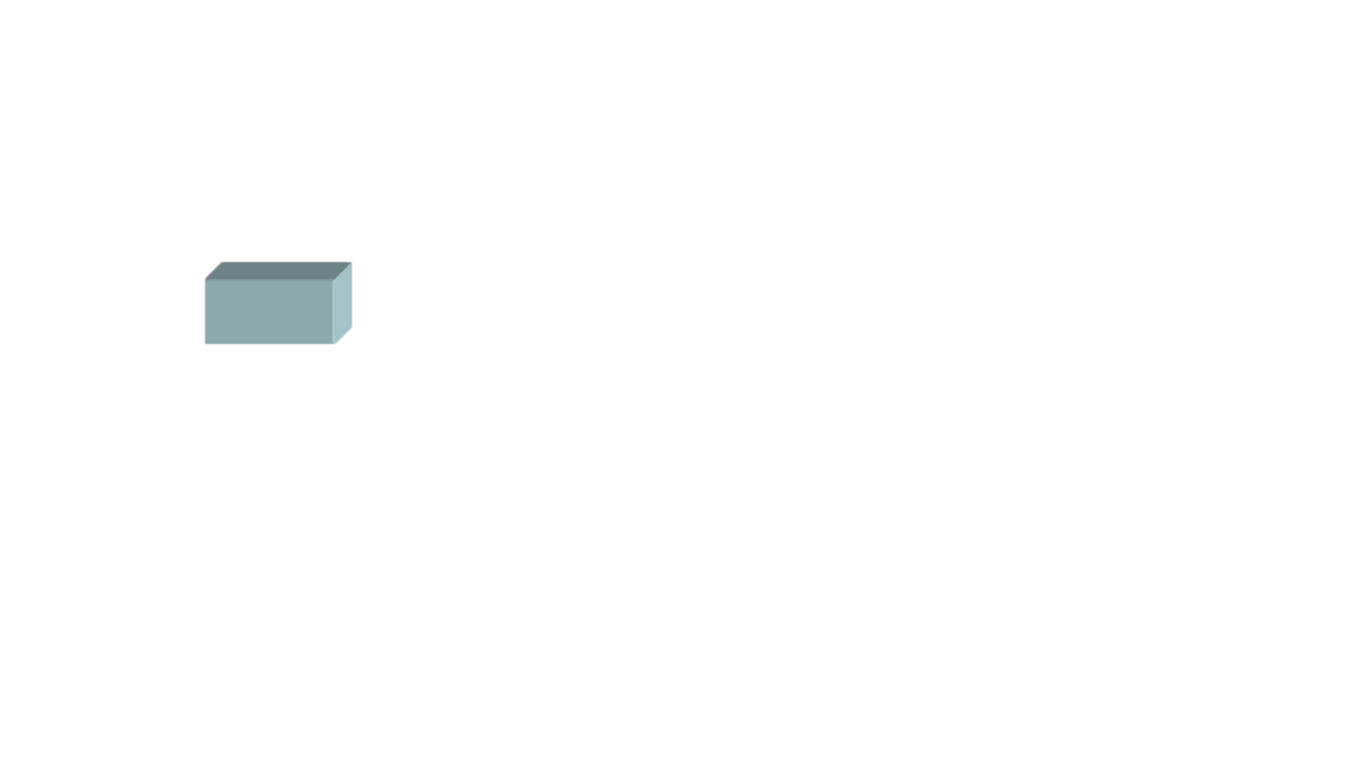 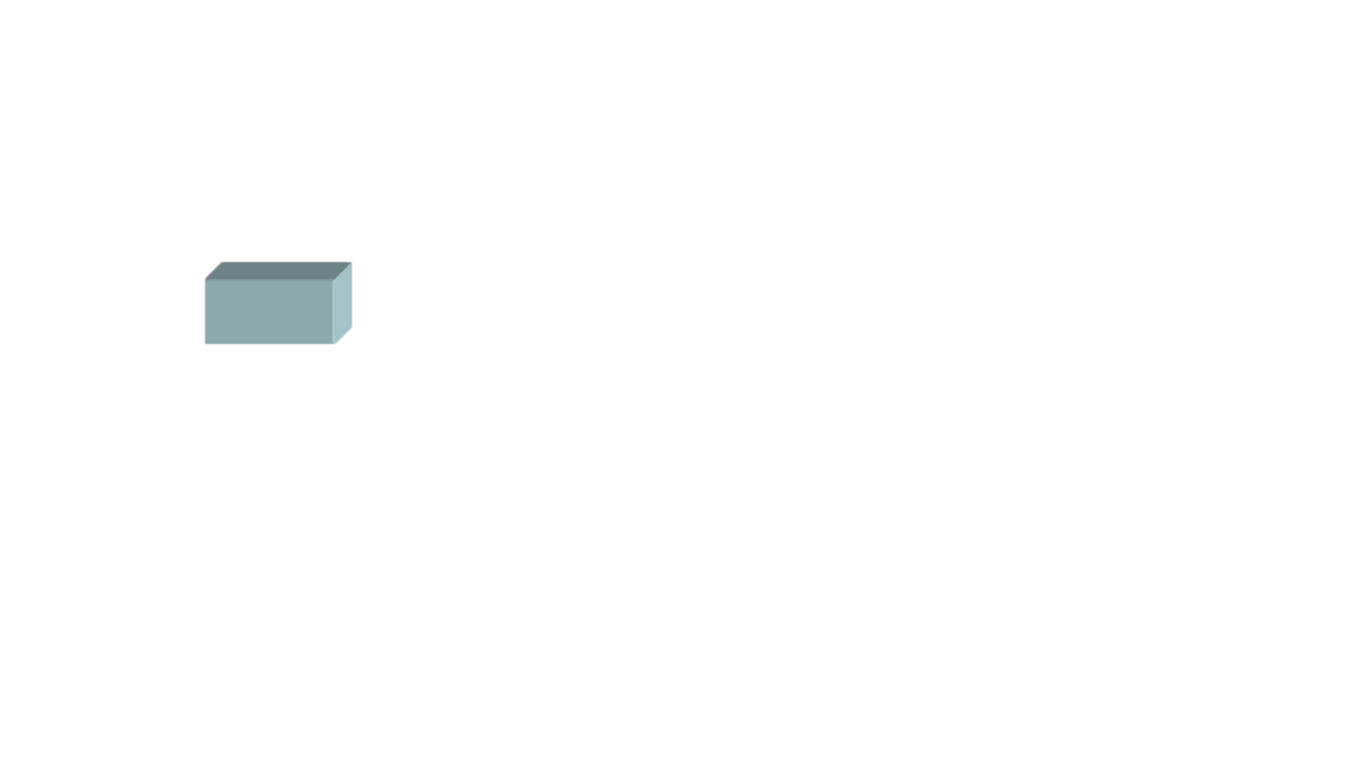 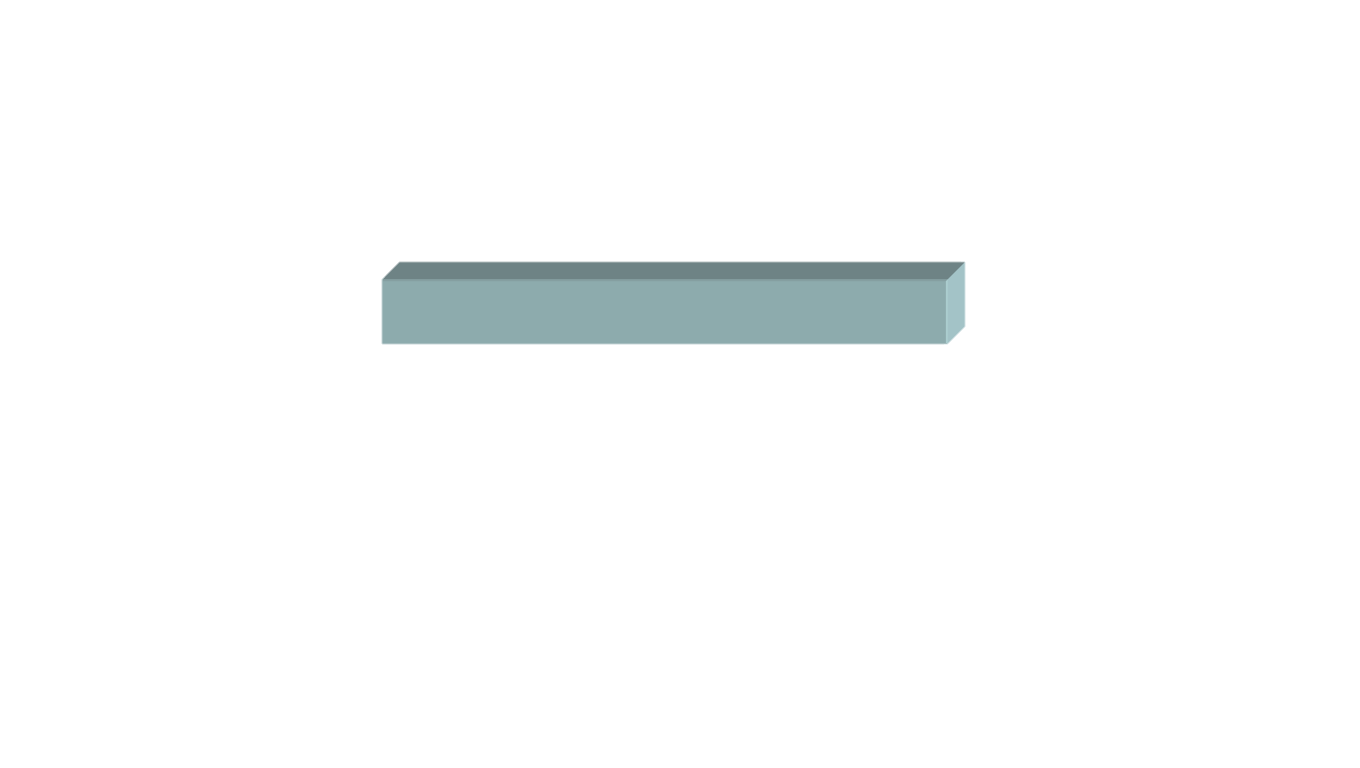 2-OBJETIVOS DA LIÇÃO
Ressaltar o papel de Israel no quadro profético.
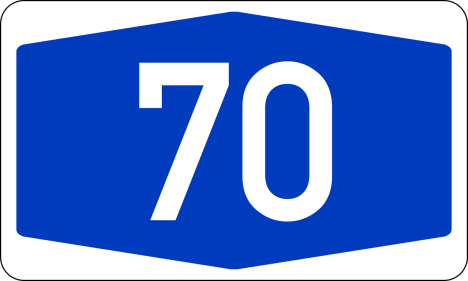 Deus revela a Daniel a restauração de Israel.
Decreto
Armagedon
Messias
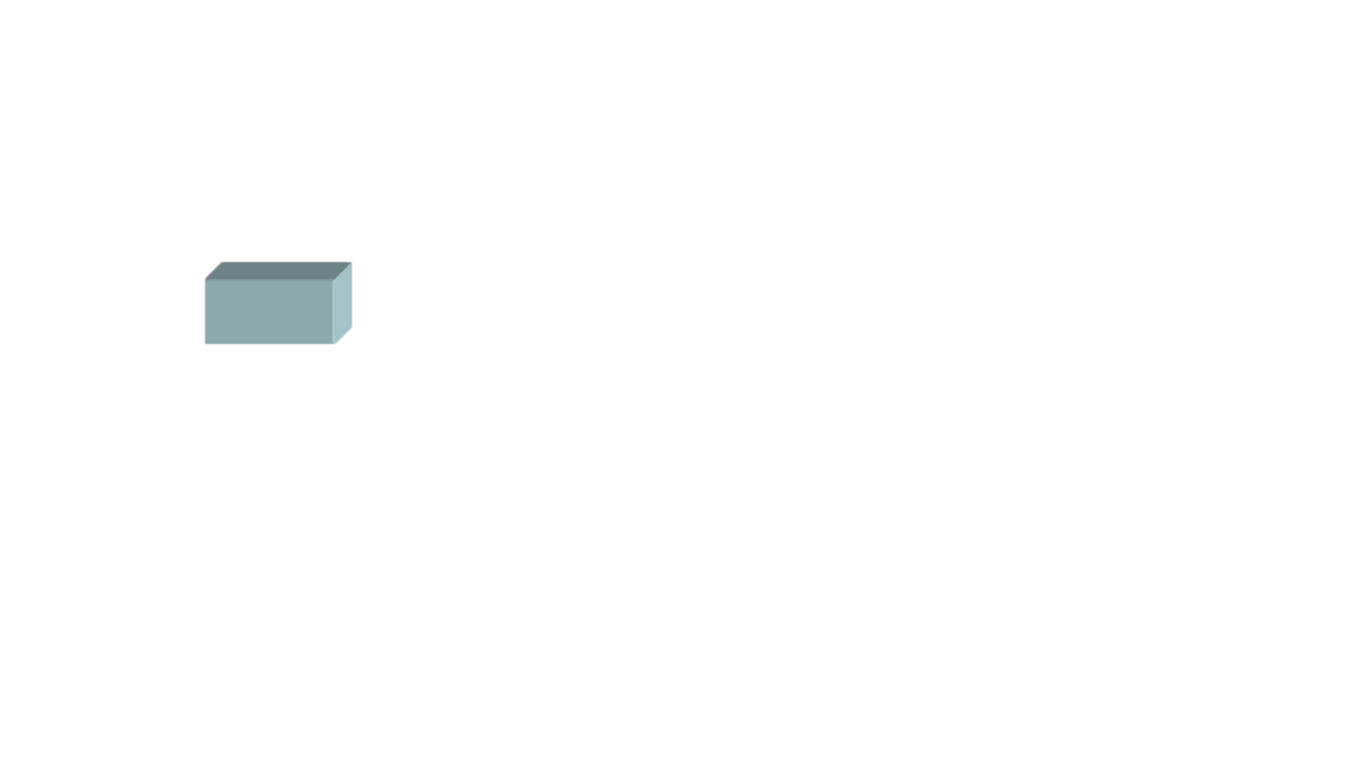 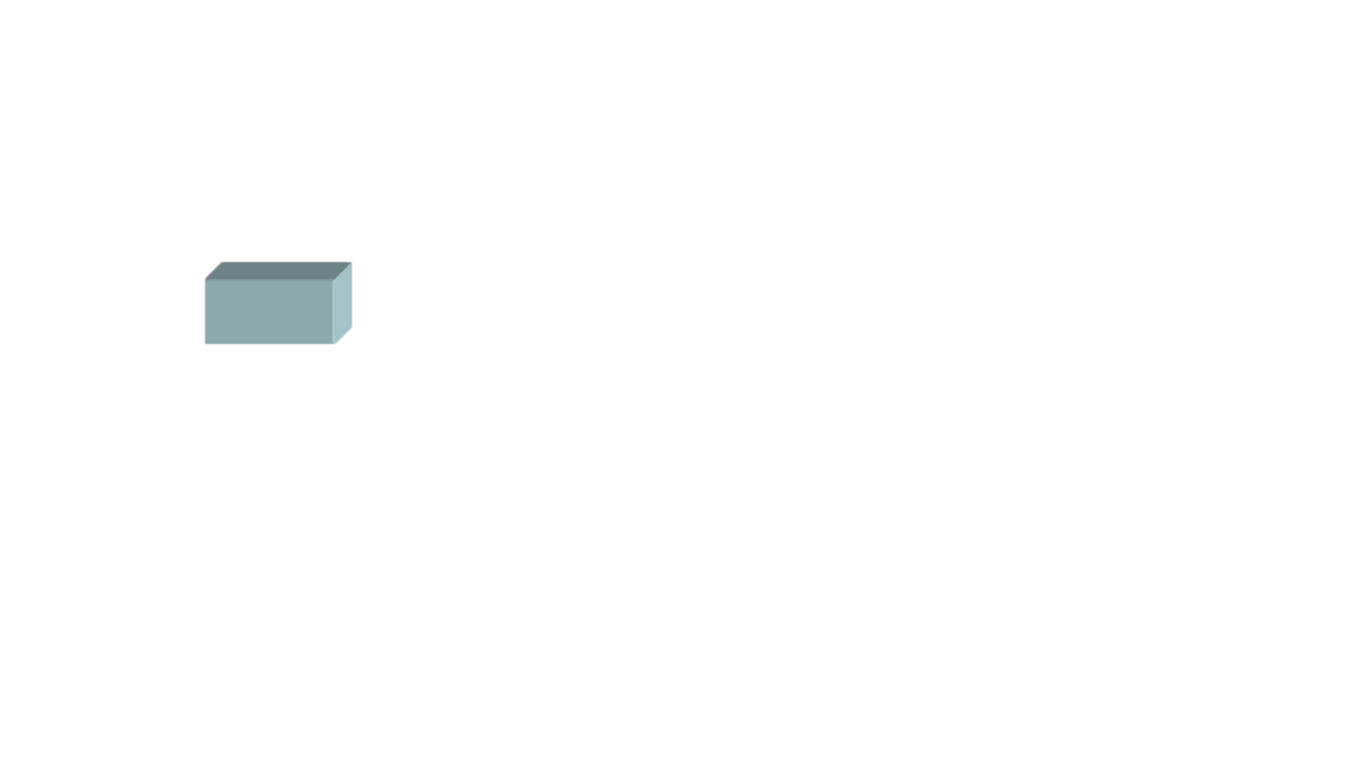 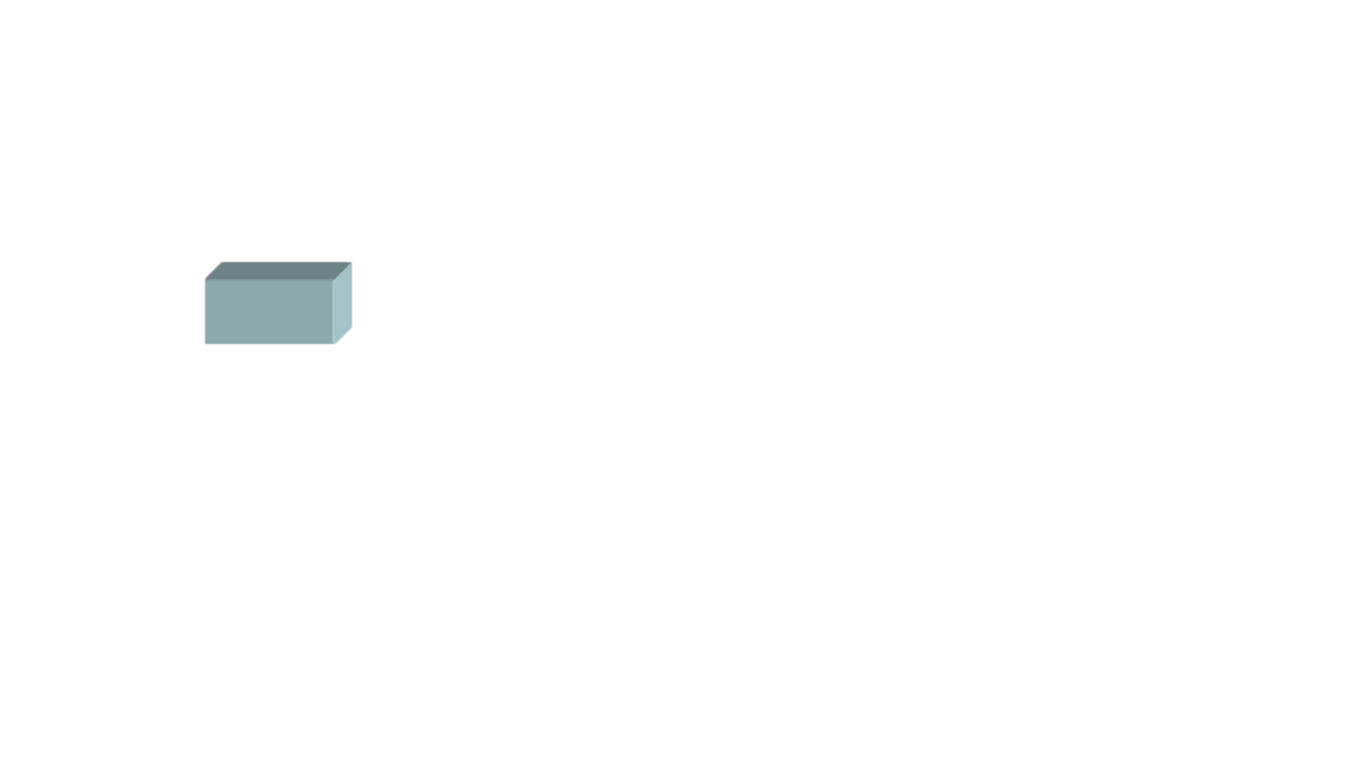 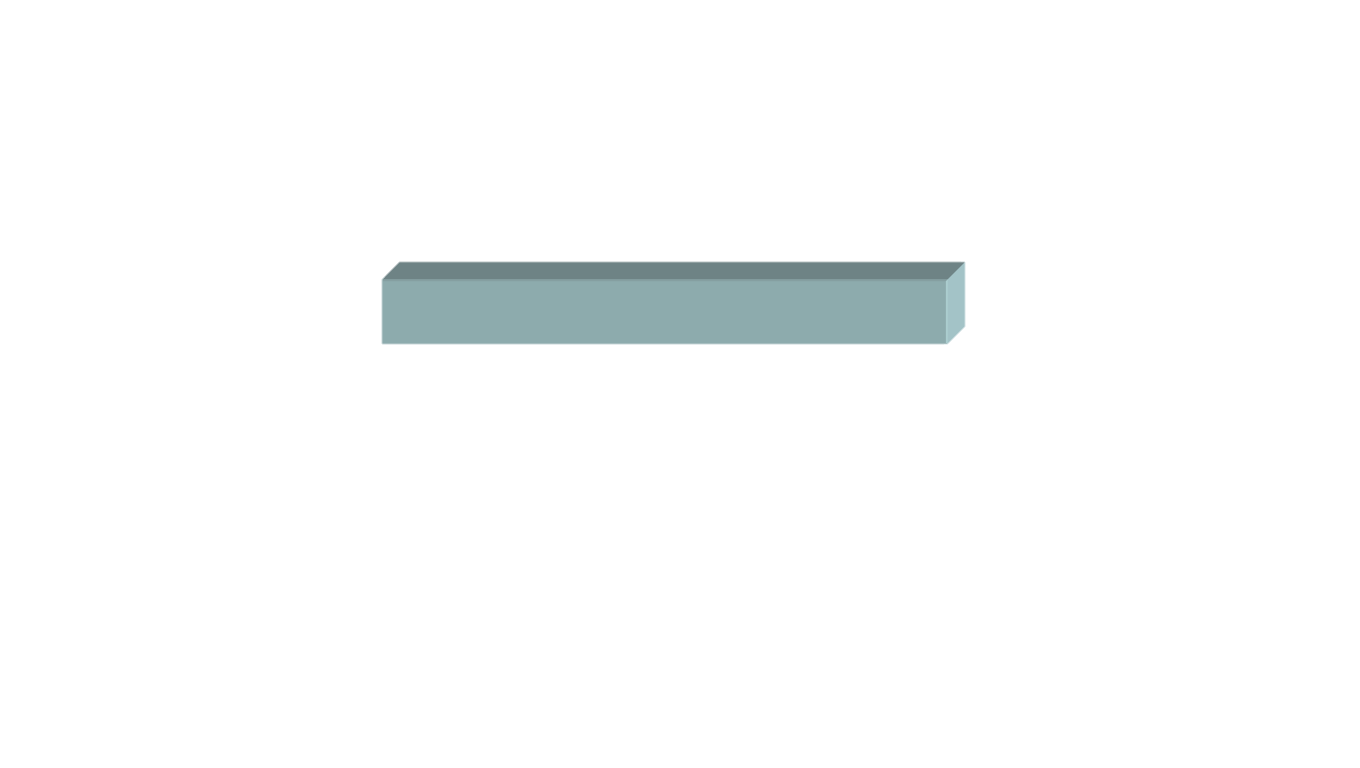 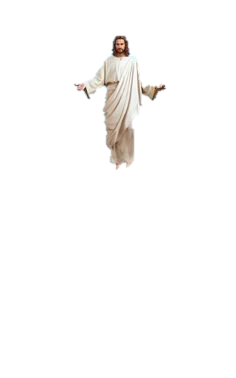 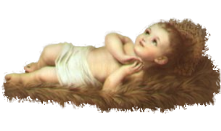 3-OBJETIVOS DA LIÇÃO
Revelar o cuidado de Cristo com a Sua Noiva.
Intervalo
Igreja
fim da segunda parte da profecia das setenta semanas, se inicia um intervalo profético entre a 69ª e a 70ª semana.
Armagedon
Messias
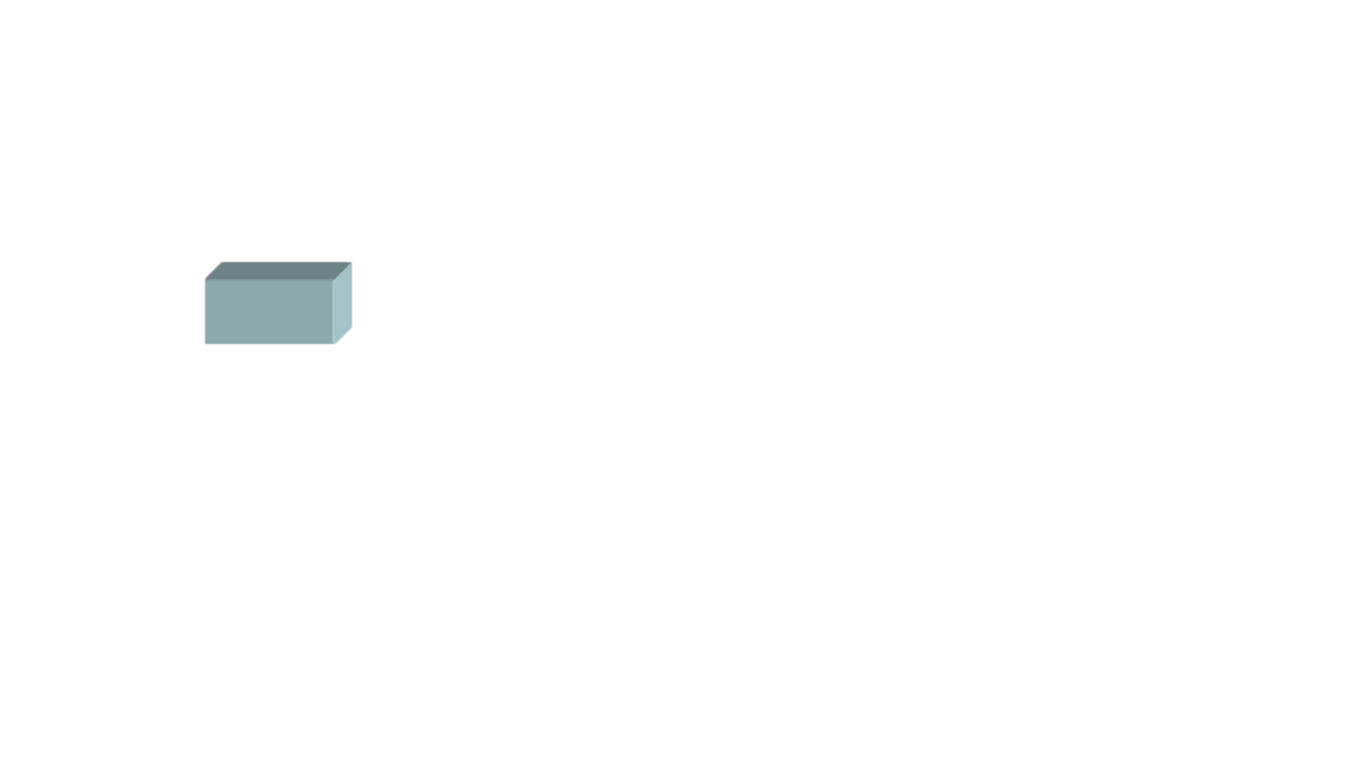 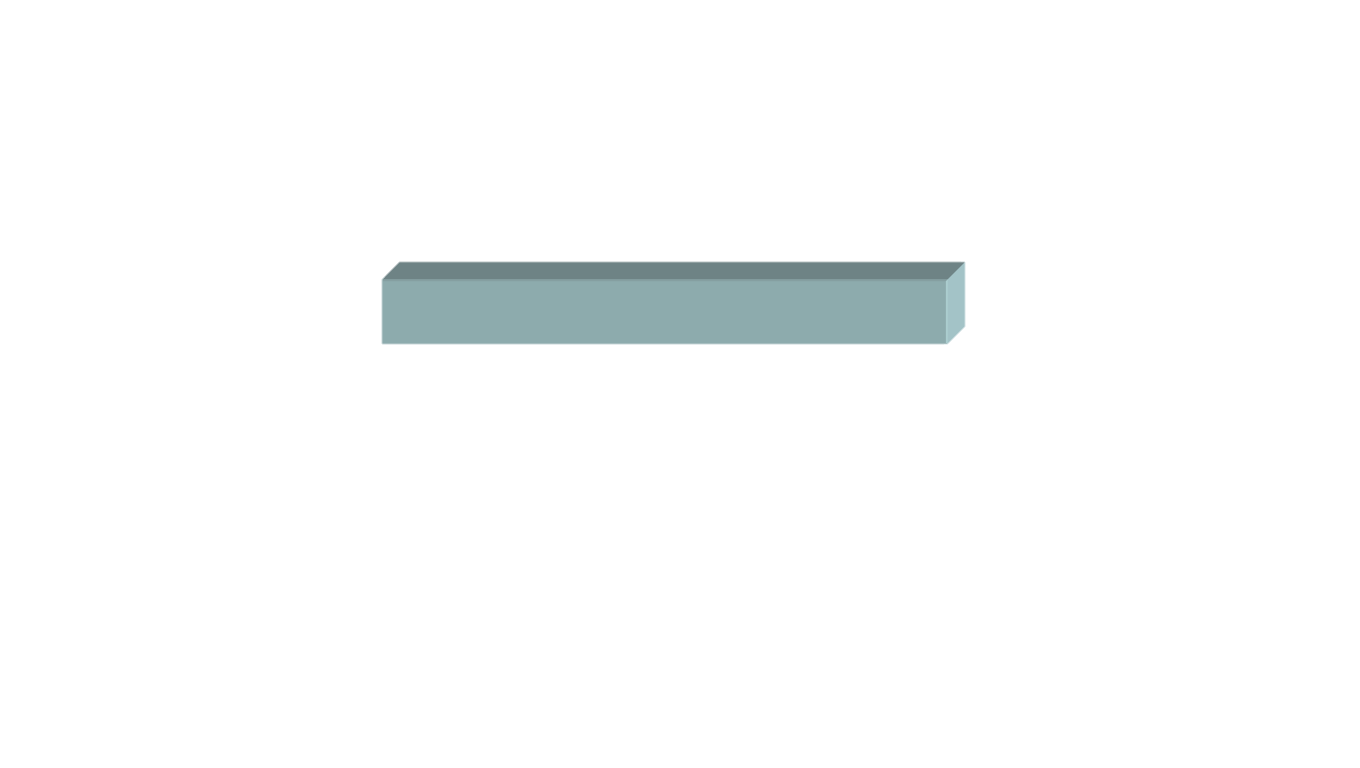 TEXTO ÁUREO
“E esperar dos céus a seu Filho, a quem ressuscitou dos mortos, a saber, Jesus, que nos livra da ira futura.” 1 Tessalonicenses 1.10
VERDADE APLICADA
Nosso Pai Celestial que enviou Seu Filho Jesus para nos salvar, também livrará o Seu povo da ira divina que virá.
INTRODUÇÃO
Estudaremos, nesta lição, sobre as setenta semanas da profecia de Daniel e sua conexão com o plano divino para Israel, a Igreja e todo o mundo.
Vamos entender as setenta semanas de daniel. Profecias Jeremis .
E toda esta terra virá a ser um deserto e um espanto; e estas nações servirão ao rei de babilônia setenta anos. Jeremias 25:11
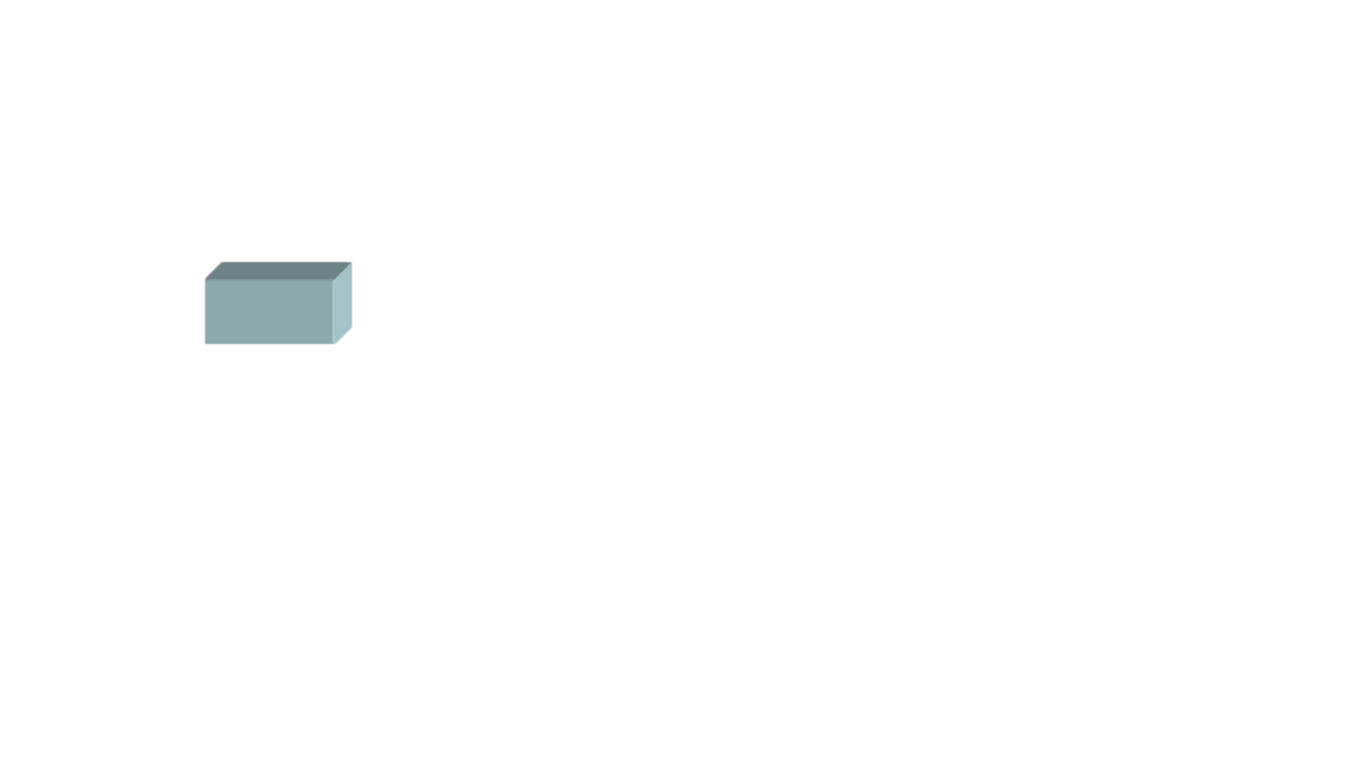 As setenta semana de Daniel
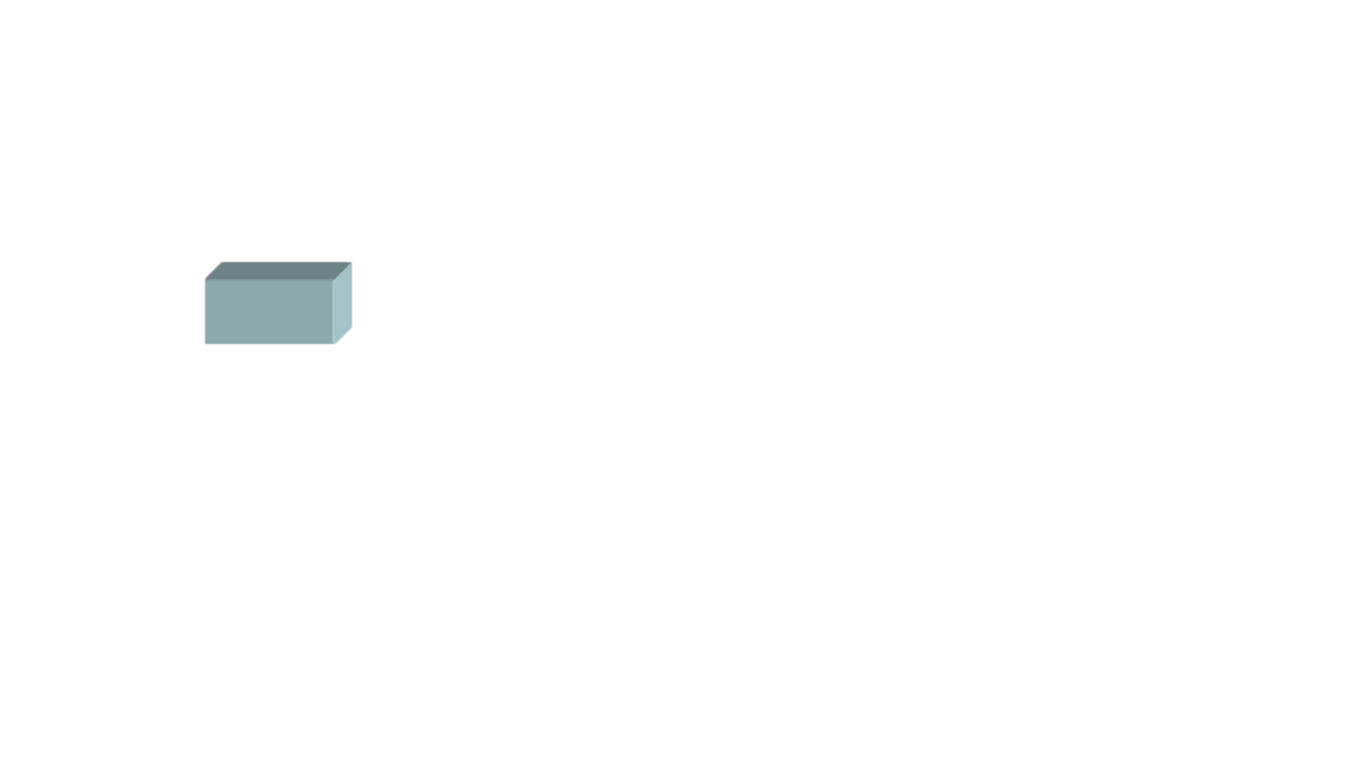 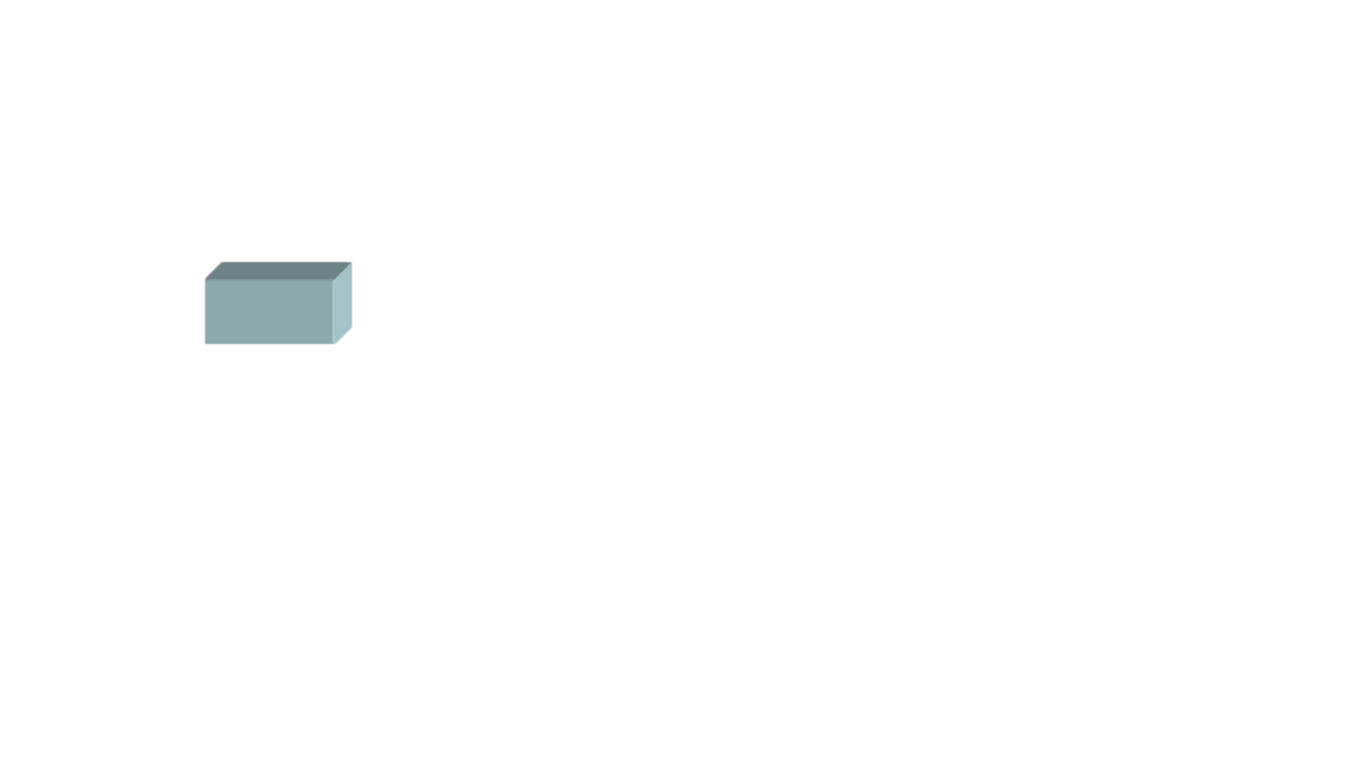 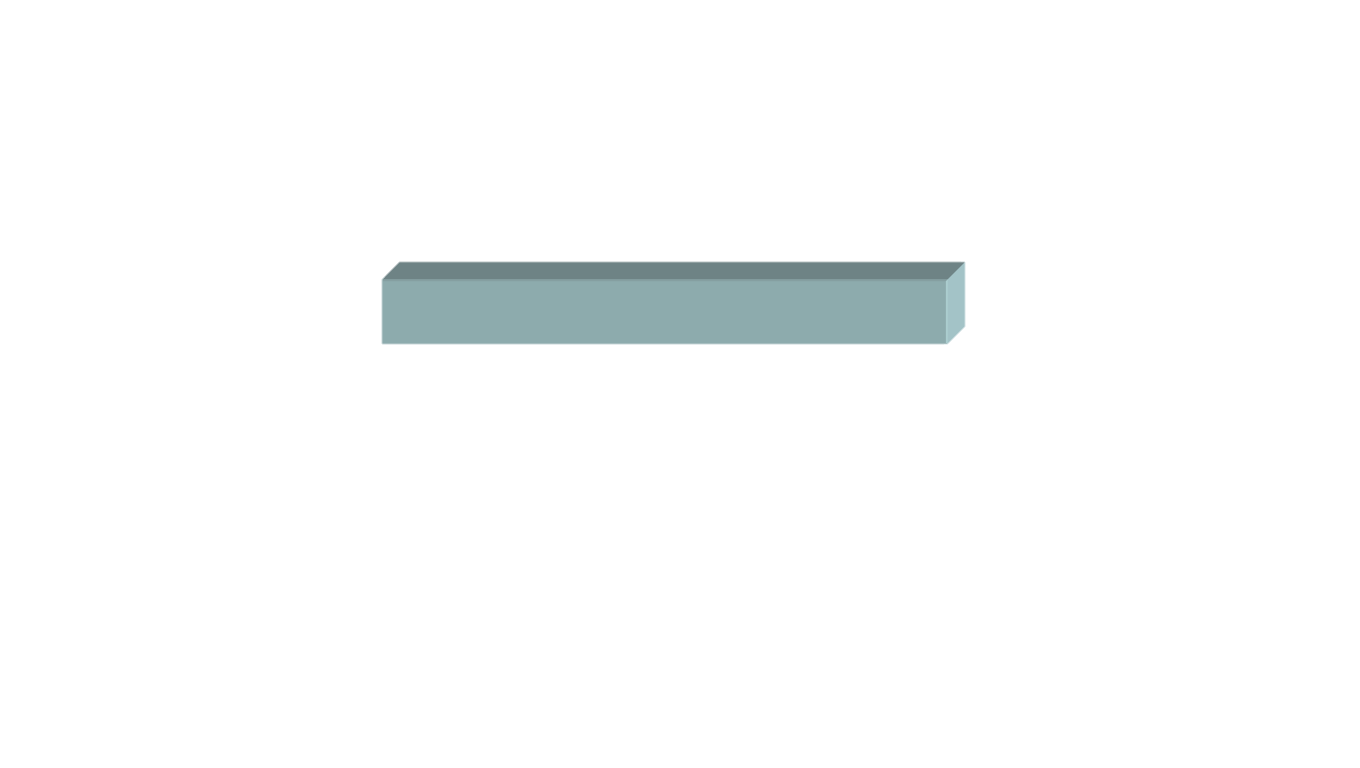 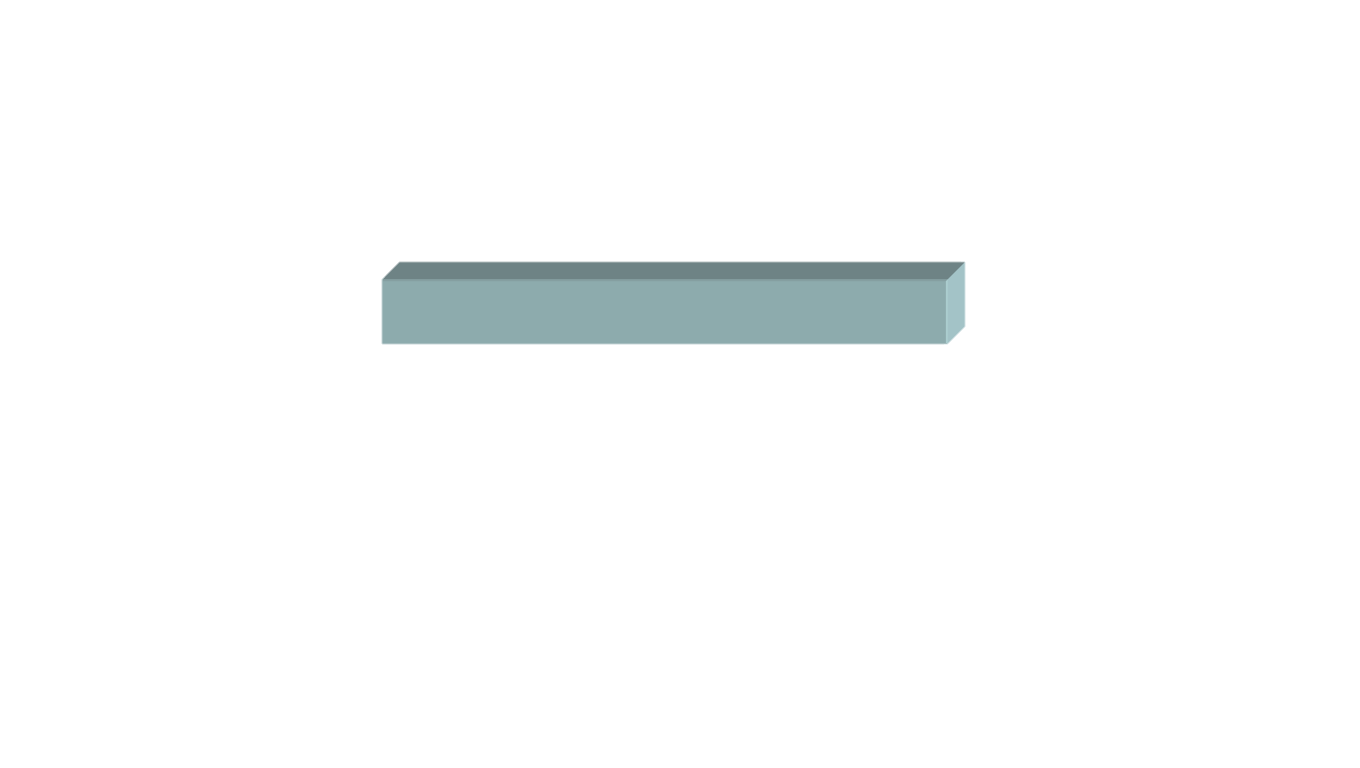 FIM
INICIO
Setenta semana de 7 anos
490 anos
AS 70 SEMANAS DE DANIEL
O estudo acerca das setenta semanas de Daniel é fundamental para entendermos o livro do Apocalipse, principalmente a Grande Tribulação.
o estudo comparativo acerca das profecias, ou seja, não limitado a somente um livro, contribui para o entendimento sobre os acontecimentos em relação a Israel e a Igreja.
1.1. Daniel clama pela restauração de seu povo.
Daniel, conhecido como um dos maiores intercessores da Bíblia, está em intensa oração e jejum a Deus, pois, baseado nas profecias de Jeremias, entende que a desolação de Jerusalém duraria setenta anos [Dn 9.2-3].
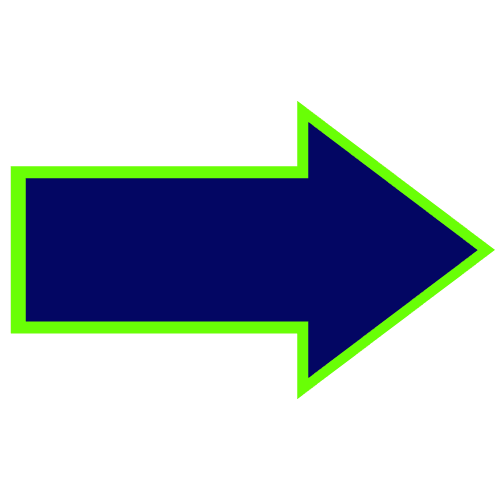 70 anos= cativeiro 
Babilônica.
Daniel, entendeu pelos livros que o número dos anos, de que falara o Senhor ao profeta Jeremias, em que haviam de cumprir-se as desolações de Jerusalém, era de setenta anos. Daniel 9:2
Como resposta, Deus envia o anjo Gabriel e mostra a Daniel, na profecia das setenta semanas, a restauração de seu povo, Israel.
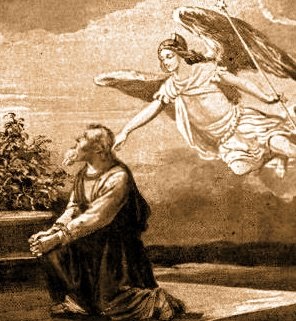 Mas vai além e revela a Daniel o futuro da nação de Israel e do mundo [Dn 9.21-22, 24-27].
1.2. Setenta semanas proféticas.
O livro do Apocalipse não é uma ilha de revelação.
Ele está conectado a muitas outras passagens, ao longo de toda a Bíblia.
Uma destas passagens é a profecia das setenta semanas [Dn 9.24-27]. Setenta semanas estão determinadas sobre o teu povo
Deus revela a Daniel acontecimentos futuros, mencionando setenta semanas, que envolveriam Israel e o mundo.
Como resposta, Deus envia o anjo Gabriel e mostra a Daniel, na profecia das setenta semanas, a restauração de seu povo, Israel.
São semanas de anos e não de dias.
Jesus atesta a autenticidade da profecia e mostra como evento futuro, ainda não cumprido [Mt 24.15].
1.3. A última semana e a Grande Tribulação.
Igreja
Deus revelou a Daniel, assim como a João, sobre a Grande Tribulação. Com a diferença que Daniel recebe uma revelação breve e sem pormenores.
As última semana das setenta semanas de Daniel [Dn 9.27], entendemos que ela corresponde ao livro do Apocalipse a partir do capítulo quatro.
Mostra ainda que, no Apocalipse, Deus assinala que o tempo do cumprimento das profecias é chegado.
As revelações feitas a Daniel e João apontam para a confortadora verdade sobre a soberania de Deus, o Seu plano perfeito e poder para levar adiante e fazer prevalecer Seus propósitos.
2. 2 AS 70 SEMANAS DE ISRAEL
Como resposta ao clamor de Daniel, pelo fim do cativeiro do seu povo, Deus envia o anjo Gabriel e revela a Daniel a restauração de Israel e vai além e mostra o futuro da nação até que chegue o reino teocrático do Messias.
Os sábios deste mundo não entendem estas coisas, mas Deus revelou, aos Seus pequeninos, os Seus mistérios [Mt 11.25].
2.1. 7 semanas: restauração.
A chave para se entender esta primeira parte da profecia, que fala de sete semanas, está no texto:
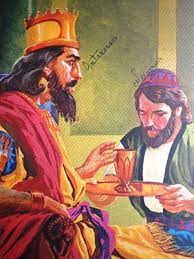 Acreditamos que esta profecia inicia seu curso em 445 a.C. na ordem de Artaxerxes para a restauração de Jerusalém [Ne 2.1-8].
a restauração e edificação de Jerusalém ocorreu em “tempos angustiosos”, como é possível verificar nos relatos de Neemias.
Uma importante lição para nós, que fomos chamados para cumprir a missão, tendo a promessa do Senhor de estar conosco e do poder do Espírito Santo, num contexto de indiferença, perseguição e lutas diversas.
2.2. 62 semanas: vinda e
 ascensão do Messias.
A segunda parte da profecia mostra sessenta e duas semanas (434 anos):
Decreto
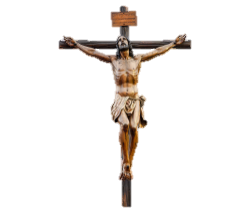 Igreja
As Setenta Semanas estão divididas em três seções:
a primeira de 7 Semanas ou, mais explicitamente, 49 anos;
7 anos, para o período de juízo divino chamado de Tribulação
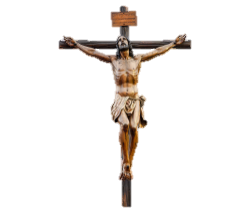 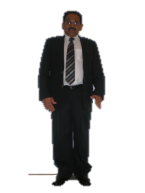 Igreja = intervalo
a segunda de 62 Semanas, ou 434 anos
intervalo de tempo para a dispensação da Igreja de Cristo
O início do cumprimento da profecia dá-se com o decreto para restaurar e construir a cidade de Jerusalém e seus muros
Decreto
O final da primeira divisão de 7 anos é 408 a.C. Essa primeira divisão de 49 anos é designada à restauração e reconstrução de Jerusalém.
A segunda divisão das 62 semanas, 434 anos, completa o período até o surgimento do Messias
A segunda parte da profecia mostra sessenta e duas semanas (434 anos): “desde a saída da ordem para restaurar e para edificar Jerusalém, até o Messias, o Príncipe, sete semanas e sessenta e duas semanas” [Dn 9.25].
“desde a saída da ordem para restaurar e para edificar Jerusalém, até o Messias, o Príncipe, sete semanas
Igreja
Vemos que esta segunda parte se cumpre da restauração de Jerusalém até o tempo de Cristo.
Decreto
Pentecoste
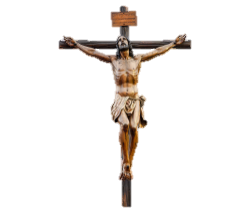 Igreja = intervalo
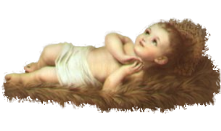 A profecia mostra o Messias vindo e saindo do cenário profético e depois a cidade de Jerusalém sendo destruída [Dn 9.26].
O que se cumpriu em 70 d.C., quando Roma destrói Jerusalém Sob o comando do general Tito.
Assim, vemos como vem se cumprindo várias profecias de Daniel ao longo da história. Para nós é um consolo saber que tudo que Deus nos prometeu também se cumprirá [Mc 13.31].
Porém os “tempos angustiosos” continuaram, tendo em vista que, embora os judeus receberam autorização para retornar à Jerusalém e reedificá-la, permaneceram sob o jugo dos vários impérios, como o império romano, conhecido por sua crueldade e violência.
Porém os “tempos angustiosos” continuaram, tendo em vista que, embora os judeus receberam autorização para retornar à Jerusalém e reedificá-la, permaneceram sob o jugo dos vários impérios, como o império romano, conhecido por sua crueldade e violência.
Igreja
2.3. A última semana.
A terceira e última divisão da profecia mostra a última semana das setenta semanas [Dn 9.27].
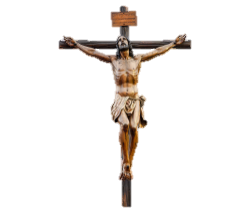 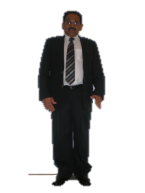 Igreja = intervalo
Israel fará uma aliança com o Anticristo: “E ele firmará um concerto com muitos por uma semana”.
Igreja
Esta aliança será rompida depois de três anos e meio: “e, na metade da semana
Decreto
Pentecoste
Arrebatamento
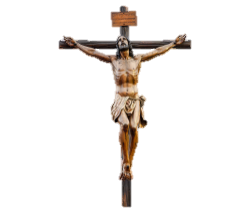 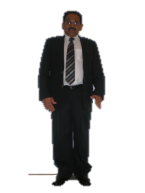 Igreja = intervalo
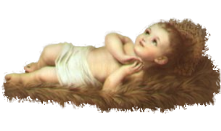 culminando com a batalha do Armagedon
culminando com a batalha do Armagedon e a derrota do Anticristo, pelo Messias que virá, “e sobre a asa das abominações virá o assolador, e isso até à consumação; e o que está determinado será derramado sobre o assolador”.
O que é a A batalha do Armagedom?
 é a guerra final entre Deus e os governos humanos.
Mesmo agora, esses governos e seus apoiadores se opõem a Deus por se recusarem a ser submissos ao domínio dele. Na batalha do Armagedom acabará de vez com todos os governos humanos.
Mas haverá o tempo de restauração e plenitude quando finalmente reconhecerem Jesus como seu Messias prometido. Precisamos continuar orando e evangelizando, não apenas o povo judeu, mas todas as nações, no poder do Espírito Santo, até que Cristo venha!
Igreja
AS 70 SEMANAS E A IGREJA
Com o fim da segunda parte da profecia das setenta semanas, se inicia um intervalo profético entre a 69ª e a 70ª semana.
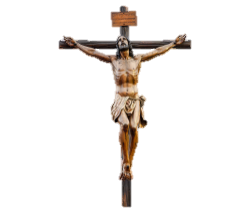 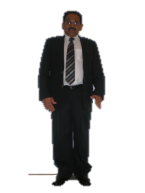 Igreja = intervalo
Inicio 70ª com o arrebatamento da Igreja.
Fim 69ª com a morte de Cristo.
Este intervalo já dura cerca de dois mil anos e é o tempo da Igreja de Cristo. A Daniel não foi revelado em detalhes acerca deste período, mas ao apóstolo Paulo foi manifestado pelo Espírito Santo [Rm 11.25; Ef 3.5]. Devemos encarar com responsabilidade o tempo que temos e usá-lo com sabedoria [Sl 90.12], pois é uma dádiva e pertence a Deus [At 1.8].
Igreja
3.1. A Igreja não é alvo das setenta semanas.
As setenta semanas de Daniel são um tratamento de Deus com Israel e com a cidade de Jerusalém e não com a Igreja de Cristo:
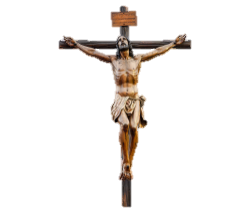 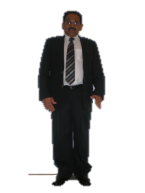 Igreja = intervalo
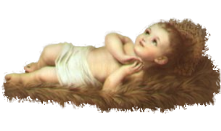 “Setenta semanas estão determinadas sobre o teu povo e sobre a tua santa cidade.” [Dn 9.24].
A Igreja sequer existia neste momento e surge na história com o fim da 69ª semana, marcada pela morte e consequente ressurreição do Messias: “Depois das sessenta e duas semanas, será tirado o Messias e não será mais” [Dn 9.26]. A prioridade do cristão, neste tempo da Igreja, é ser cheio do Espírito Santo e ser testemunha de Jesus [At 1.6-8].
Igreja
3.2. A Igreja não é alvo da ira divina.
Vejamos como a Bíblia trata o tempo da ira divina que virá sobre a Terra, revelada na forma da última semana, das setenta semanas de Daniel, com relação à Igreja:
Tessalônica Jesus promete vir nos céus e nos livrar da ira futura [1Ts 1.10];
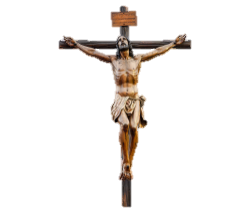 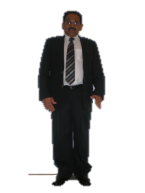 Igreja = intervalo
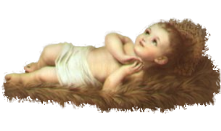 à igreja de Filadélfia, Jesus nos diz que livrará a Sua Igreja da hora da tentação que virá sobre toda a Terra.
porque fomos destinados para a salvação em Cristo, não a ira de Deus [1Ts 5.9]; devemos vigiar e orar, para que enquanto no mundo o tempo da ira divina se cumprir, possamos estar em pé diante de Cristo no céu [Lc 21.36].
3.3. A Igreja e o seu tempo.
Pouco antes de Jesus voltar ao céu, os discípulos lhe perguntaram: “Senhor, restaurarás tu neste tempo o reino a Israel?” [At 1.6].
“Não vos pertence saber os tempos ou as estações que o Pai estabeleceu pelo seu próprio poder.”
Cristo, com isso, determinou o foco ou o alvo da Igreja, em seu tempo dispensacional aqui na terra: “Recebereis a virtude do Espírito Santo, que há de vir sobre vós; e ser-me-eis testemunhas tanto em Jerusalém como em toda a Judeia e Samaria e até os confins da terra.” [At 1.8]. 
A razão de estarmos aqui é porque o alvo de Cristo é alcançar o mundo perdido e deu esta tarefa sublime e prioritária à Sua Igreja [Mc 16.15; Mt 28.19]. Esta tarefa somente poderá ser cumprida se vivermos cheios do Espírito Santo.
CONCLUSÃO
Ao realizarmos um estudo comparativo das profecias de Daniel com outros textos proféticos encontrados na Bíblia, precisamos perseverar em vigilância, oração, santificação e no serviço cristão, pois as Palavras do Senhor não hão de passar, mas se cumprirão, pois Deus é Fiel e Verdadeiro.
Gostou da aula pronta?
Ajude a Manter e melhorar ainda mais estas aulas.Envie a partir de R$ 5,00 qualquer valor pelo PIX: CNPJ: 15.483.217 0001-77
Que Deus lhe abençoe.
ANTES DE MINISTRAR  ESTA AULA; ASSISTA ESTA PRÉ AULA.
https://www.youtube.com/watch?v=ylp2yO9pMPM
COPIE E COLE
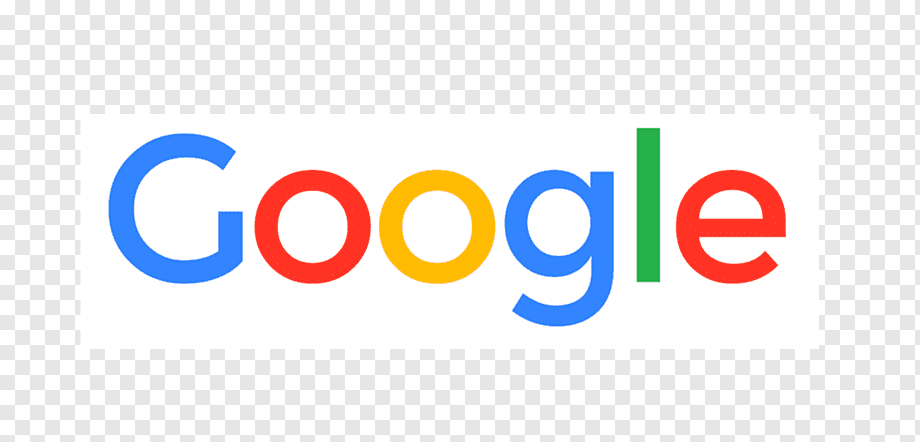 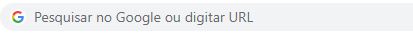